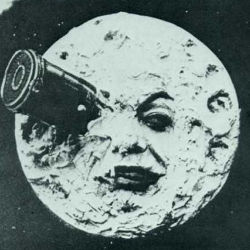 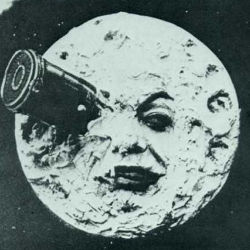 The Moon
One More
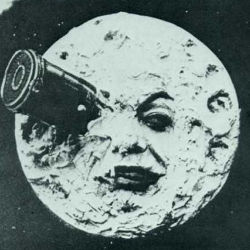 The Moon